«Зимняя сказка»
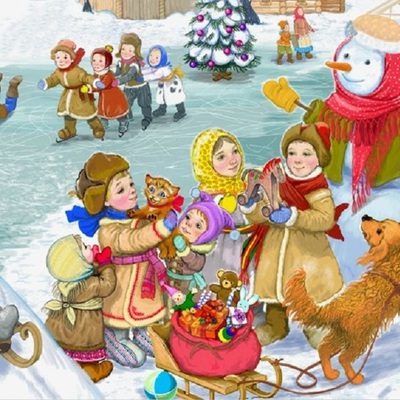 Воспитатели младшей группы: Наумова В.Н.
Воронова В.В.
МБДОУ «Каменский детский сад»
Снежные постройки на прогулочном участке помогают в развитии двигательной активности детей во время зимней прогулки. С каким удовольствием малыши пролезают в снежный тоннель , забрасывают цветные шары в ледяной колодец, залезают на ледяные скульптуры сказочных персонажей, с радостью играют возле снежной печки.И все это сделано руками воспитателей и родителей из снега.
Водим хоровод возле ледяной елочки
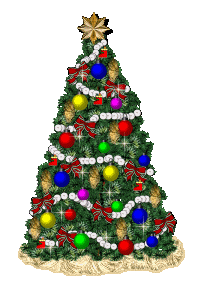 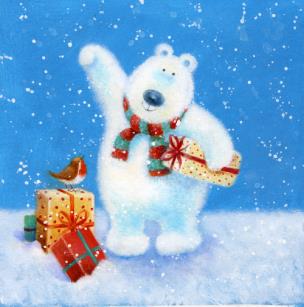 За нашим мишкой хорошо прятаться
Вместе с колобком споем его песенку
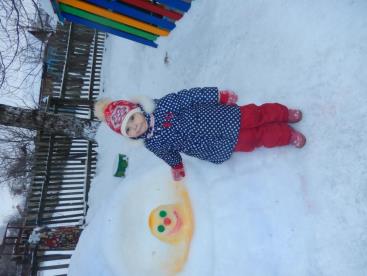 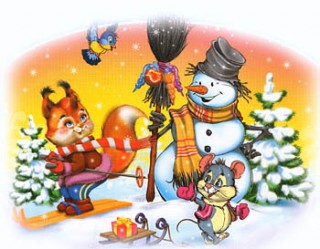 На скульптуру лисички  можно смело забраться
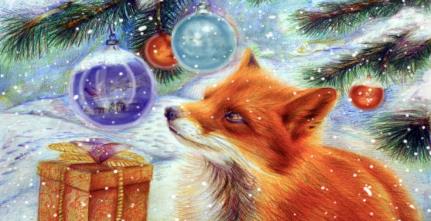 А как ловко ребята пролезают в тоннель-гусеницу
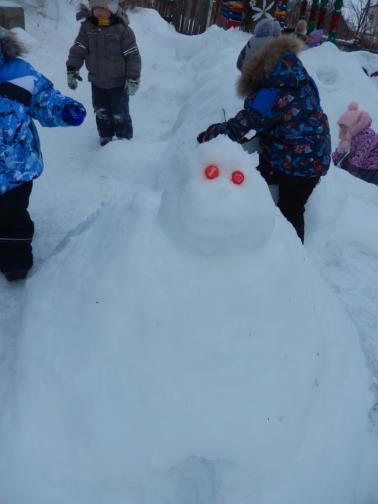 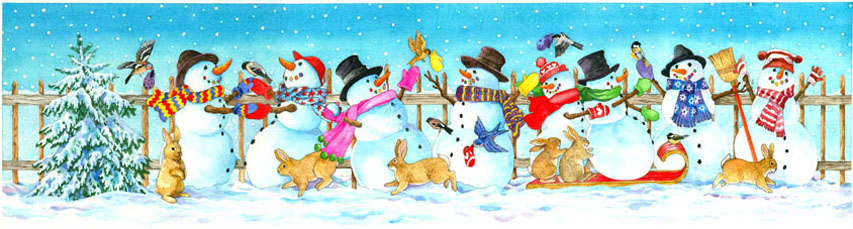 Необычные ворота для забрасывания      шаров
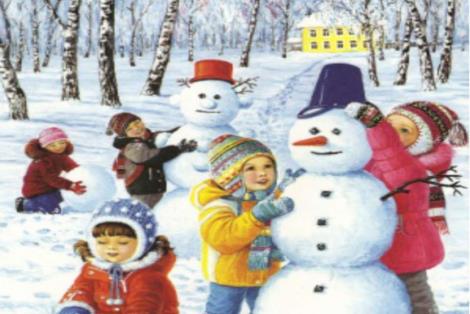 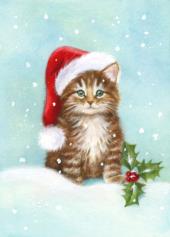 А как приятно посидеть на ледяном троне
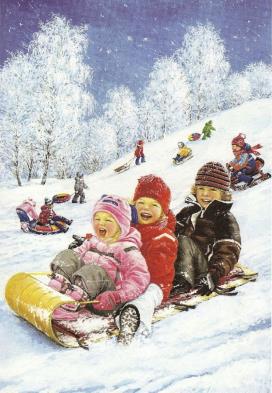 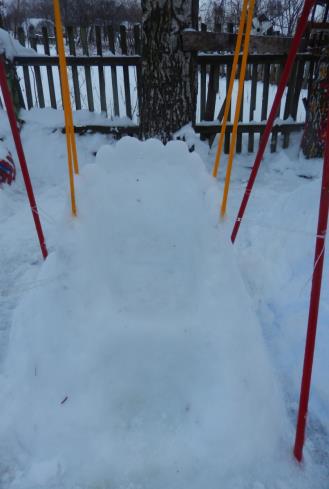 Попробуй достань шарик
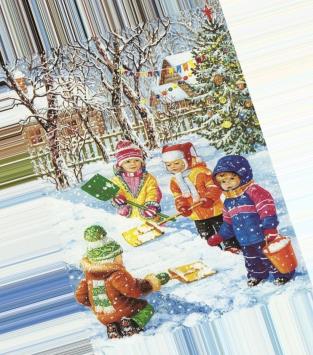 Конец